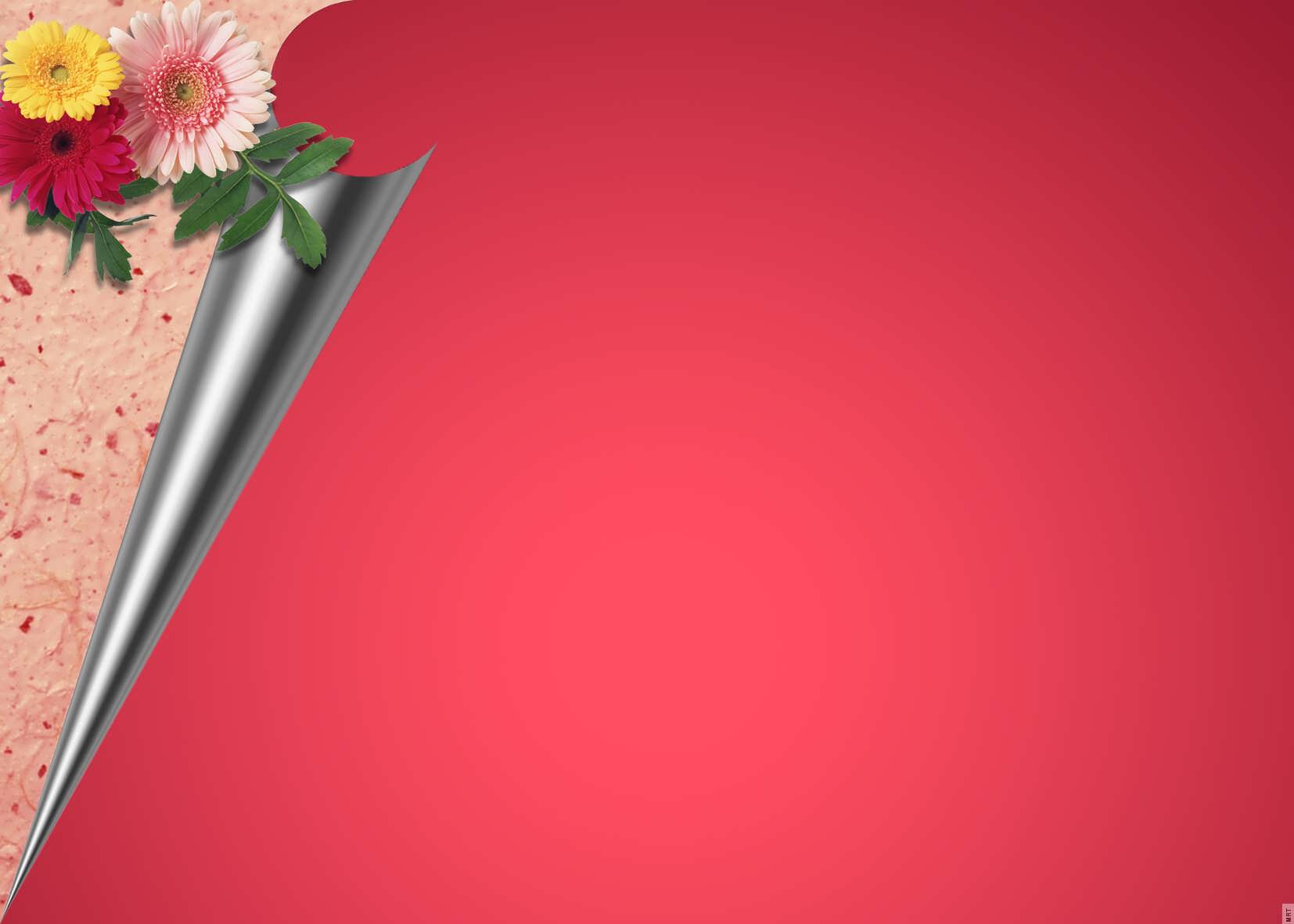 1
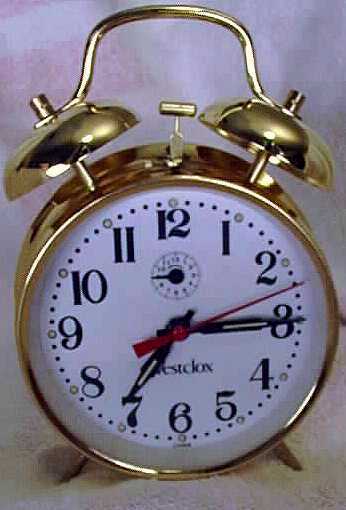 مدیریت زمان
2
اهداف یادگیری
3
خودارزیابی
شما از زمان خود چگونه استفاده می کنید؟
الگوی عملکردی شما به چه صورتی است؟
شما معمولا وقت خود را ذخیره می کنید یا مصرف؟
کمبود زمان دارید یا فراغت؟
لحظه آخری هستید یا فرایندی؟
چه کسی برنامه زمانی مکتوب دارد؟
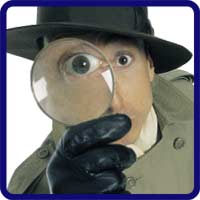 عمر ما چگونه مي گذرد؟
بيست و پنج سال صرف خوابيدن مي شود.
         هشت سال براي درس خواندن سپري مي شود.
         شش سال دراستراحت كردن مي گذرد.
         هفت سال صرف تعطيلات وتفريح مي شود.
         پنج سال با حرف زدن و مذاكره با ديگران مي گذرد.
         چهارسال براي صرف غذا وقت مي گذرد.
         سه سال به رفت وآمد كردن مي گذرد.
168 ساعت در هفته
سئوال
چرا برخي اشخاص، موسسات بزرگ، سازمان ها يا حتي كشورها را در زمان ياد شده بهترین عملکرد را دارند، در حالي كه برخي ديگر در همين زمان قادر به ?اجراي ساده ترين كارها نيز نيستند؟
والعصر
به زمان سوگند
حضرت علی علیه السلام
فرصت چون ابر زود گذر است، پس مهیا باشید از فرصت هایی که دارید بهره برگیرید.
سقراط
درزير خاك به اندازه كافي وقت براي خوابيدن داريم.
زمان و مدیریت زمان
زمان عمر ماست(وقت‏های زندگی تو جزء جزء عمر تو است)
مدیریت زمان، مدیریت خود است.
مدیریت زمان، مدیریت الویت ها است.
مدیریت زمان، یعنی از روی اختیار کار کردن نه از روی جبر کار کردن
مدیریت زمان یعنی بهره وری حداکثری از زمان
مهمترین زمان ها کدام است؟
تجربه از دیروز ، استفاده از امروز ، امید به فردا 
حسرت دیروز ، اتلاف امروز ، ترس از فردا
گذشته
حال
آینده
چرا مدیریت زمان؟
از بین بردن احساس غیر قابل کنترل بودن کار (یک احساس استرس زا)
به دست آوردن موفقیت های شغلی
صرف زمان بیشتر برای زندگی شخصی
لذت بخش تر شدن زندگی
مدیریت زمان به چه معنا است؟
نتایج یک مطالعه
30 درصد منفعل اند(بی تفاوت).
50 درصد واکنشی هستند(به اتفاقات واکنش نشان می دهند- سراسر زندگی مشغول اند).
10 درصد در رویا زندگی می کنند.
فقط 10 الباقی هدفدار زندگی می کنند که از این میان فقط 3 درصد اهداف خود را مکتوب کرده اند.
چه چیزی می خواهیم؟-هدفگذازی
ویژگی های یک هدف خوب
ملموس باشد
چالشی باشد
زمان داشته باشد
شفاف باشد
قابل اندازه گیری باشد
مکتوب باشد.
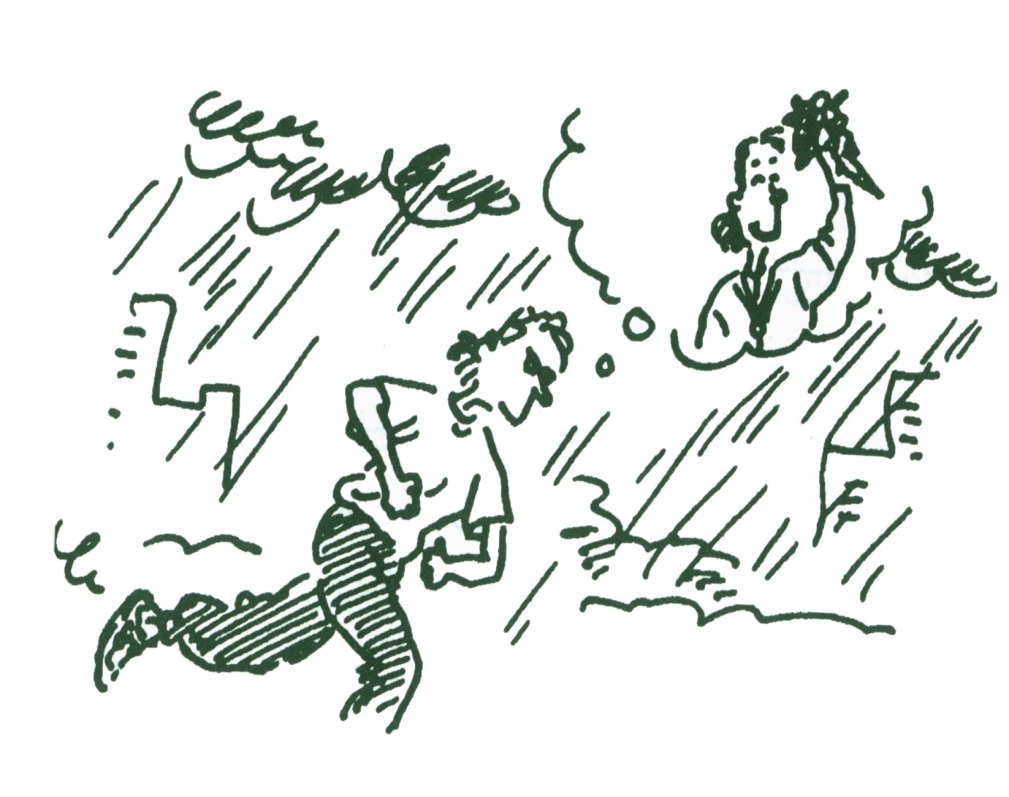 اگر هدف نباشد
بيشتر وقت خود را صرف پاسخگويي به خواسته هاي ديگران كرده و تحت تاثير آنان واقع مي شوند
از هر کار و پیشنهادی استقبال می شود. پذیرا بودن و مشغول بودن


برای کشتی که که مقصدی نامعلوم دارد، هیچ باد موافقی نمی وزد.
انواع اهداف
انواع اهداف
اهداف شخصی: سلامت، ورزش، امور معنوی، مسافرت، تفریح و سرگرمی
اهداف خانوادگی: سبک زندگی خانوادگی، روابط و ارتباطات خانوادگی، حمایت ها خانوادگی، مسافرت،  معاشرت ها و ...
اهداف تحصیلی: آماده سازی دروس، آزمون ها، ادامه تحصیل در مقاطع بالاتر، یادگیری یک نرم افزار جدید،آگاهی از آخرین یافته های علمی
اهداف کاری و اقتصادی: یافتن شغل، کارآفرینی،  روابط کاری، ارتقا شغلی، شغل دوم، افزایش میزان درآمد، پس انداز، خودرو و ...
تبدیل اهداف به کارهاچطور یک گاو را خوزده می شود؟
نمونه: سمینار کلاسی درس مدیریت منابع انسانی پیشرفته
انواع فعالیت ها
کارهای فوری: به توجه یا کنش سریع نیاز دارند.
کارهای عادی: کارهای روزمره زندگی است.
کارهای مهم: کارهای که در راستای تحقق اهداف از پیش برنامه ریزی شده است.
نمونه جدول مدیریت زمان
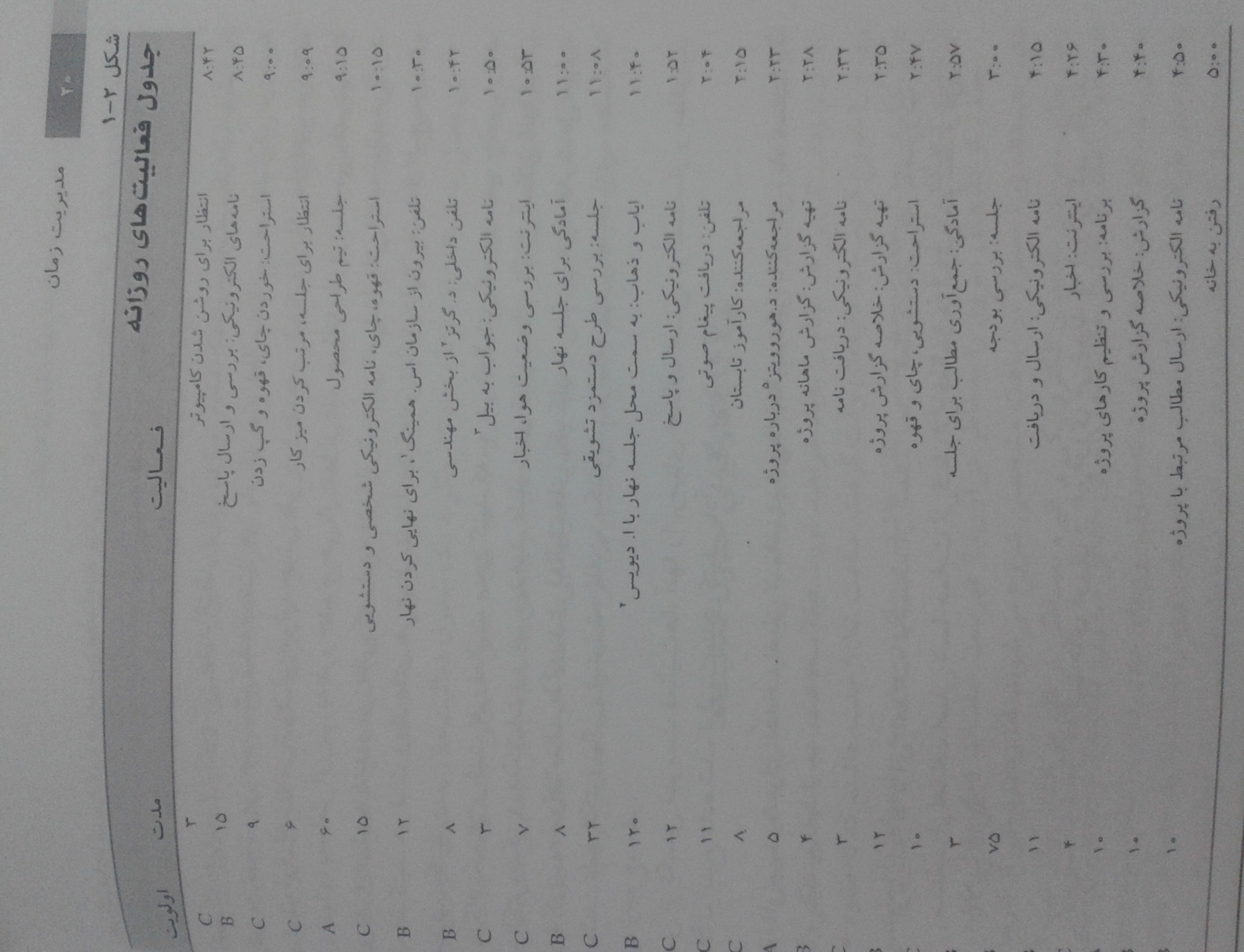 عوامل اتلاف زمان
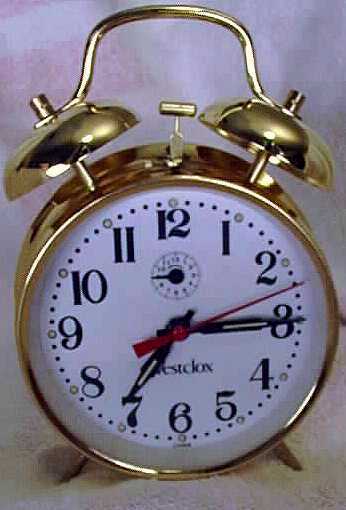 مهارت نه گفتن
نه گفتن به کاری که دانش و مهارت انجام آن را نداریم
نه گفتن به کاری که اولویت ندارد
شخصیت ضعیف
ضعف عزت نفش
ضعف در اعتماد به نفش
تمایل به جلب نظر مساعد دیگران
ترس از طرد شدن
آشفتگی ذهنی و عدم تمرکز
به تعویق انداختن
1- به تعویق انداختن تصمیم گیری
2- به تعویق انداختن اجرا


به تعویق انداختن کارها باعث ترشخ آدرنالین می شود که نشئه آور که انسان را معتاد می کند.
44 درصد کارها با تعویق انداختن به مرحله ضروری فوری می رسد.
کمال طلبی
تلاش زیاد از حد و صرف وقت اضافی در حالیکه کمتر از 
آن نیز پاسخگو است

داستان: استاد تاریخی دائما لاف می زد که بالاخره روزی کتاب جامعی در مودر رشته درسی اش خواهد نوشت. تا این که سرانجام گروهی از دانشجویان که از این کمال گرایی خسته شده بودند او را در دفترش زندانی و اعلام کردند زمانی او را آزاد خواهند کرد که اولین صفحه شاهکار بزرگش را بنویسد. چند ساعت بعد، استاد گریان در محاصره چرک نویس ها بود. او حتی قادر نبود یک جمله آن طور که دلش می خواهد بنویسد.
اهمال کاری- طفره روی
به تاخیر انداختن کار بدون دلیل منطقی
کارهای ناخوشایند و غیرجذاب
ترس از این که نتوانید کاری را انجام دهید(ترس از شکست)
نمی دانید از کجا شروع کنید
خودکارآمدی پایین
مشکل در تصمیم گیری
بحث و جدل
تماس های تلفنی، اینترنت و شبکه های مجازی
توسعه نگرش ها و ارزش های مناسب
درایت را جایگزین کار سخت کنید.
برای وقت خود ارزش قائل شوید.
از تلاش بیش از حد بپرهیزید.
به آرامش و استراحت اهمیت دهید و از اعتیاد به پرکاری بپرهیزید.
برای انظباط و پاکیزگی ارزش قائل شوید.
برای حضور به موقع و وقت شناسی ارزش قائل شوید.
37
تکنیک های موثر مدیریت زمان
فعالیت های تان را به دقت برنامه ریزی کنید.
زمانی را به موقعیت های اضطراری اختصاص دهید.
وقفه های برنامه ریزی نشده را به حداقل برسانید.
سخت ترین وظایفتان را به زمان هایی موکول کنید که از بیشترین انرژی برخوردارید.
وظایف مشابه را دسته بندی کنید.
به وسیله رایانه برنامه ریزی کنید.
38
تکنیک های موثر مدیریت زمان
در یک زمان خاص تنها بر روی یک کار مهم تمرکز کنید.
کارتان را ساده و پر بازده  نمایید و بر وظایف مهم تاکید کنید.
با یک سرعت یکنواخت و موزون کارکنید.
کارهای اداری و الکترونیکی را کنترل کنید.
39
را ه های غلبه بر اتلاف وقت
خیال پردازی را به حداقل برسانید.
با اتمام یک کار به سرعت کار بعدی را شروع کنید.
از اتلاف وقت رایانه ای اجتناب کنید.
نام ها، مکان ها و چیزی های مهم را به خاطر بسپارید.
برای وظایف خاص محدودیت زمانی تعیین کنید.
قاطع باشید و کارها را به پایان برسانید.
40
قانون 80/20 را هیچ گاه فراموش نکنید!
در اقتصاد میگویند ، 80 درصد از ثروت جامعه در اختیار 20 درصد افراد قرار دارد و بقیه (80درصد افراد جامعه) تنها از20درصد ثروتها برخوردارند. 
80 درصد از مهمترین بخش زندگی شما توسط 20 درصد از زمان روزانه شما شکل میگیرد و 80 درصد از وقت شما صرف ایجاد تنها 20درصد منفعت میگردد. 
انسانهای موفق همانند تمام افراد بشر 24 ساعت در شبانه روز وقت در اختیار دارند اما تفاوت آنها این است که از آن کارهایی که80 درصد وقت آنها را میگیرد و تنها 20درصد منفعت ایجاد میکند صرف نظر میکنند.
41
روانشناسان معتقدند كه تقريباً 21 روز زمان لازم است تا فرد عادت هاي خود را تغيير دهد.
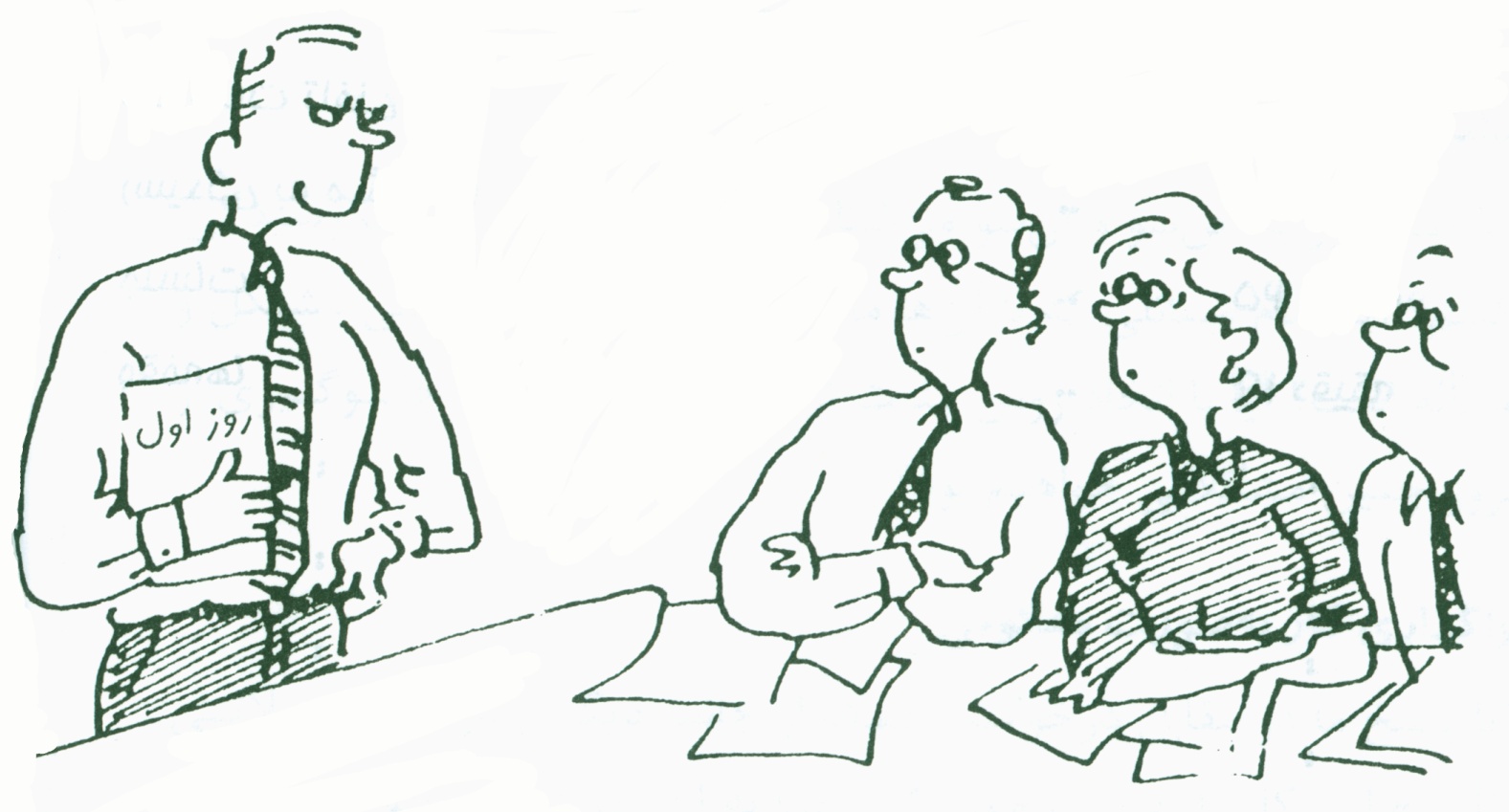 42
جهد را بسیار کن، عمر اندکی است                 کار را نیکو گزین، فرصت یکی است
کاردانان چون رفو آموختند                               پاره های وقت را با هم دوختند
عمر را باید رفو با کار کرد                                 وقت کم را با هنر بسیار کرد.
43
من دنبال این نیستم که، از روی موانع دو متری بپرم، در عوض، دنبال یک مانع سی سانتی متری هستم تا بتوانم روی آن پا بگذارم و بالاتر بروم.
👤وارن بافت
⭕️